IT Sikkerhed
Hackere er computer-eksperter
				menneske-

Brug hovedet uden at dyrke begrænsningerneNøgleordet er sikker adfærd ligesom i trafikken. Det drejer sig om at kende og følge færdselsreglerne på internettet.
September 2019
IT Sikkerhed
1
Overblik
Hvad er informationssikkerhed
Hvor på Nettet kan vi få hjælp
Sikker adfærd på Nettet
Sikker E-handel
Netsvindel – identitetstyveri
Hvor fører linket hen – Fup eller Fakta
Browsersikkerhed
--------------------------------
Det gode password
Netværkssikkerhed
Sikkerhedssoftware
Hold dine enheder opdateret
Tag backup af dine data
Kryptering
Hvad gør man når det er gået galt
September 2019
IT Sikkerhed
2
Overblik - 2
Målgruppe: IT hjælpere i Ældresagen og Senior IT

Supplerende materiale
Skjulte slides med yderligere information
Der er links til yderligere information






https://itsupport.brundtoe.dk/
September 2019
IT Sikkerhed
3
Hvad er informationssikkerhed
Informationssikkerhed handler om,

at du skal sikre dig mod, at uvedkommende får adgang til dine data (dokumenter, mails og billeder),

at du beskytter dine data mod at blive ødelagt,

at du altid kan få adgang til dine data, når du skal bruge dem.



https://itsupport.brundtoe.dk/sikkerhed/
September 2019
IT Sikkerhed
4
Rapporten: Danskernes informationssikkerhed
Er du blandt de 25 procent, der ikke anvender adgangskode til dine enheder?
Er du blandt de 60 procent, som aldrig tager backup af billeder og dokumenter?
Er du blandt de 49 procent, som bruger usikre offentlige netværk uden kode?
Er du blandt de 37 procent, der anvende samme adgangskode til flere online-tjenester?
Er du blandt de 80 procent, der anvender korte adgangskoder (mindre end 12 tegn)?
https://itsupport.brundtoe.dk/2017/04/02/sikker-adfaerd-paa-internettet
September 2019
IT Sikkerhed
5
Passer det offentlige på dine persondata?
Borgerne i Gladsaxe er ramt af den tredje alvorlige sag på få måneder om en sikkerhedsbrist i kommunens omgang med personlige data.
Stjålne PC’ere  med persondata
CPR numre tilgængelige på Internettet

Kommunes mail-system kompromitteret og brugt til udsendelse af phishing-mails
Frederikssund Kommune er blevet ramt af phishing-angreb, hvor uvedkommende har fået fat i login-oplysninger til et mailsystem.
September 2019
IT Sikkerhed
6
Udvalgte Anbefalinger om Informationssikkerhed
Brug sikkerhedssoftware som antivirus og firewall.
Har du en Windows Pc så brug en standard brugerkonto.
Hold dit operativsystem og dine programmer opdateret.
Tag backup af dine data og opbevar flere kopier
Vær opmærksom på, hvor et link i mail, sms og på Websider fører dig hen.
Brug gode passwords, genbrug dem aldrig, brug en passwordhusker og brug to faktor identifikation hvis muligt.
Beskyt dine private oplysninger på sociale netværk og indtast kun personlige oplysninger, når der er en hængelås på websiden.
Beskyt dit netværk med et selvvalgt kodeord og undgå hvis muligt åbne netværk.
https://itsupport.brundtoe.dk/2017/03/21/anbefalinger-om-informationssikkerhed/
September 2019
IT Sikkerhed
7
Hvad er truslerne
Malware er ondsindet programkode, der gør skadelige eller uønskede ting på de computere, de kører på. 
Malware er bl.a. også kendt som 
Virus, 
Trojanske heste,
Spyware, 
Adware, 
Potentielt Uønskede Programmer, 
Ransomware, 
Keylogger
Cryptominere

https://da.wikipedia.org/wiki/Malware
September 2019
IT Sikkerhed
8
Hvad er Malware
Ondsindet programkode, der gør skadelige eller uønskede ting på de computere, de kører på. 
Virus (f.eks trojansk hest eller orm) giver kontrol over PC til en ondsindet server 
Spyware stjæler personfølsomme oplysninger 
Adware viser uønsket reklameflimmer 
Ransomware tager Windows som gidsel for at kræve løsesum 
Potentially Unwanted – uønskede programmer 
Hoax (fup virus) skræmmer eller narrer folk 
Uønskede toolbars, f.eks ASK og AVG som stjæler søgemaskinen
Keylogger, der aflytter tastatur
Phishing (Nigeria breve, mail, sms og mms)
Crytptominere, som bruger din enheds ressourcer til at udvinde crypto valuta, så som Bitcoins og Monero
September 2019
IT Sikkerhed
9
Hvor på Nettet kan vi få hjælp
Information om it-sikkerhed
Undervisningsmateriale

Live Demo
September 2019
IT Sikkerhed
10
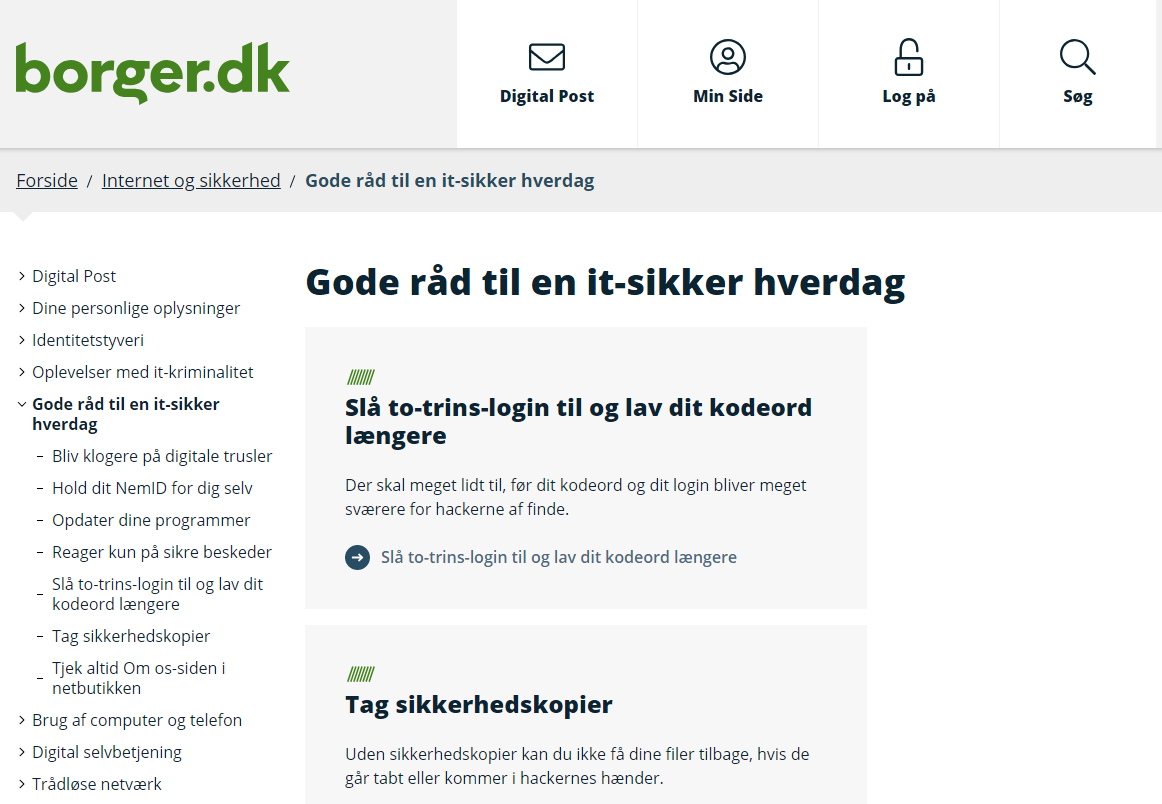 Seks gode råd om en it-sikker hverdag
https://www.borger.dk/internet-og-sikkerhed/seks-gode-raad-til-en-it-sikker-hverdag
September 2019
IT Sikkerhed
11
https://sikkerdigital.dk/borger
September 2019
IT Sikkerhed
12
Korte lektioner om sikker brug af nettet
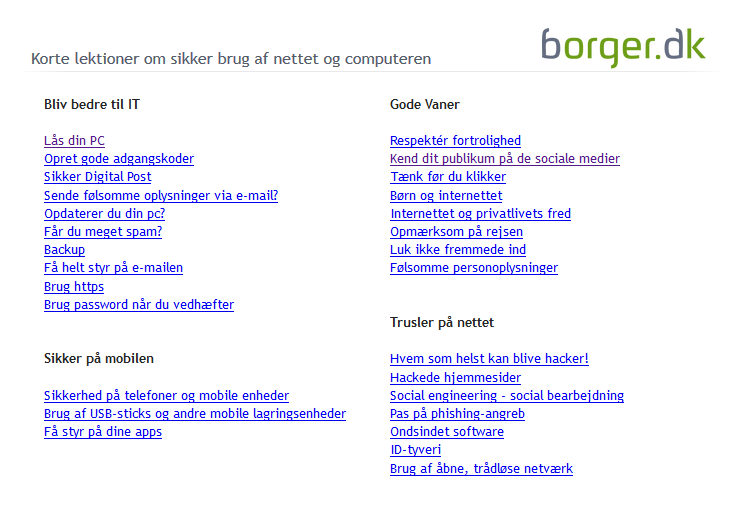 https://www.learning-server.com/Lesson.aspx?el=86666&eu=4637021&eukey=xiq0p868&mode=1
September 2019
IT Sikkerhed
13
Ældre Sagens side om Sikker adfærd
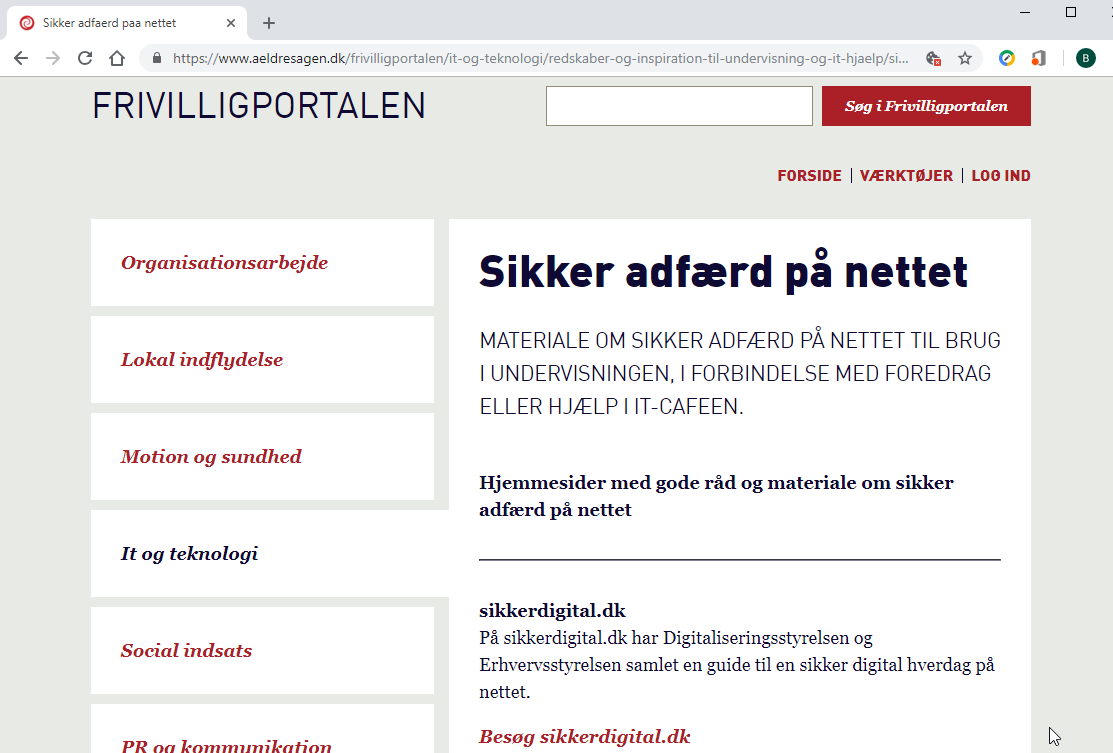 https://www.aeldresagen.dk/frivilligportalen/it-og-teknologi/redskaber-og-inspiration-til-undervisning-og-it-hjaelp/sikker-s-adfaerd-s-paa-s-nettet
September 2019
IT Sikkerhed
14
Kurser om it sikkerhed
https://www.ekurser.nu/tema/24
http://digisafe.dk 
Undervisningsmateriale sikkerhedskampagne 2017
September 2019
IT Sikkerhed
15
Det kriminalpræventive råd
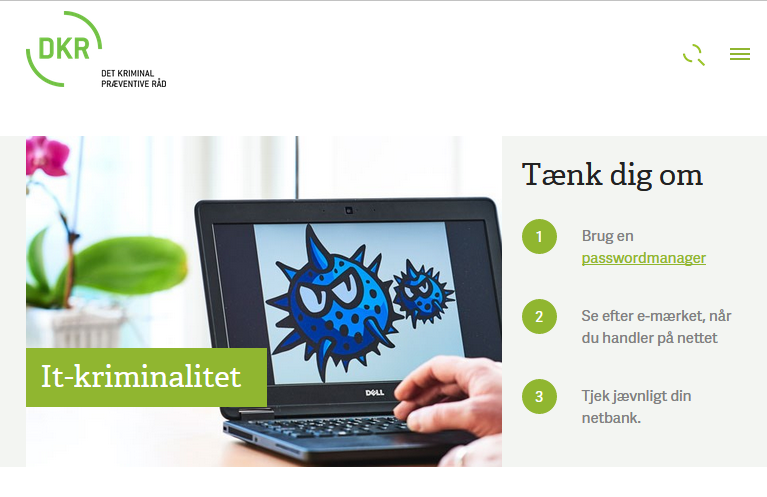 https://dkr.dk/it
September 2019
IT Sikkerhed
16
Mit Digitale Selvforsvar
https://itsupport.brundtoe.dk/2017/05/21/mit-digitale-selvforsvar/
September 2019
IT Sikkerhed
17
Sikker adfærd
Sikker E-Handel
Fup SMS og mail
Sociale netværk, eksempelvis Facebook
https://itsupport.brundtoe.dk/2017/04/02/sikker-adfaerd-paa-internettet/
September 2019
IT Sikkerhed
18
Sikker E-Handel
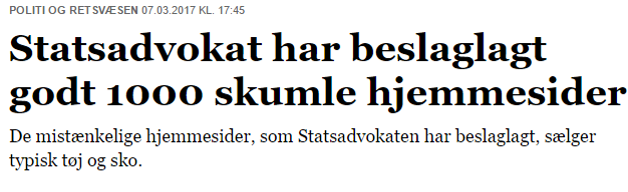 https://itsupport.brundtoe.dk/2016/10/18/sikker-e_handel/
September 2019
IT Sikkerhed
19
Sikker E-handel
Se efter e-mærket  og klik på e-mærket
Betal altid med kort
Undersøg sælger – tjek om os siden
Læs salgs- og leveringsbetingelser
Undersøg pris og leveringsomkostninger
Vær opmærksom på fortrydelsesretten
Vær opmærksom på dine rettigheder ved fejl og mangler
Sælgerens brug af oplysninger om dig
Udskriv og gem altid kvitteringen
https://www.emaerket.dk/forbruger/tips-guides-og-gode-raad/gode-raad-om-sikker-e-handel
September 2019
IT Sikkerhed
20
Et indkøb
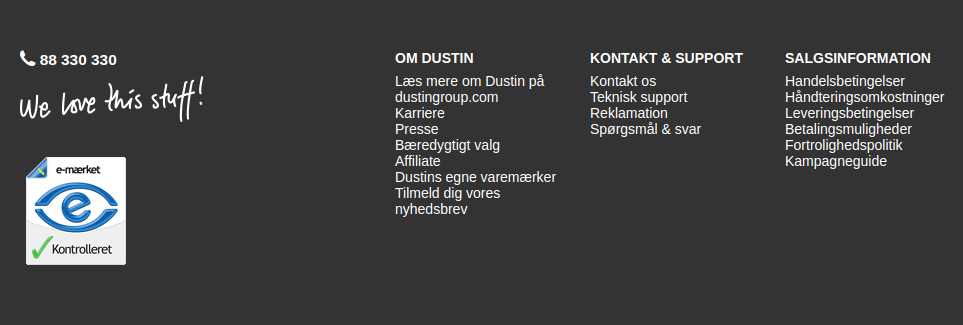 September 2019
IT Sikkerhed
21
Sikker godkendelse af betaling
1
2
September 2019
IT Sikkerhed
22
Indkøb hos Dustin
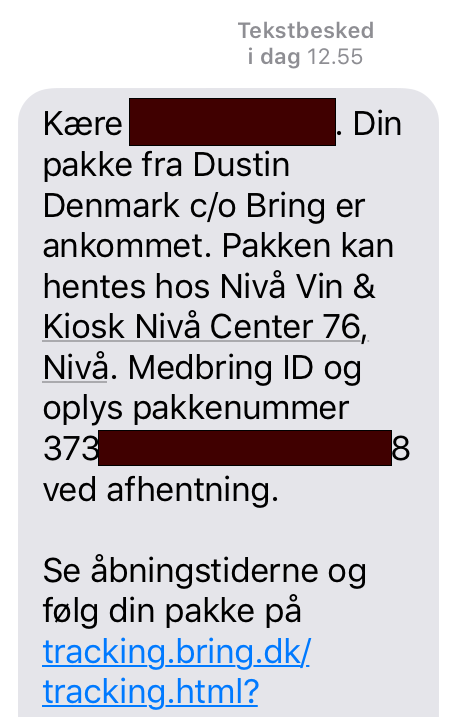 4
3
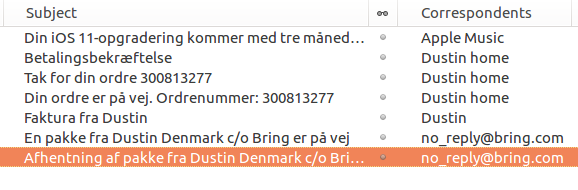 September 2019
IT Sikkerhed
23
E-mærket fra E-Handelsfonden
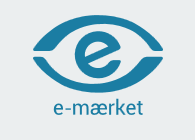 https://emaerket.dk  se om butikken er godkendt
September 2019
IT Sikkerhed
24
Fup sider e-mærket advarer 7. oktober 2018
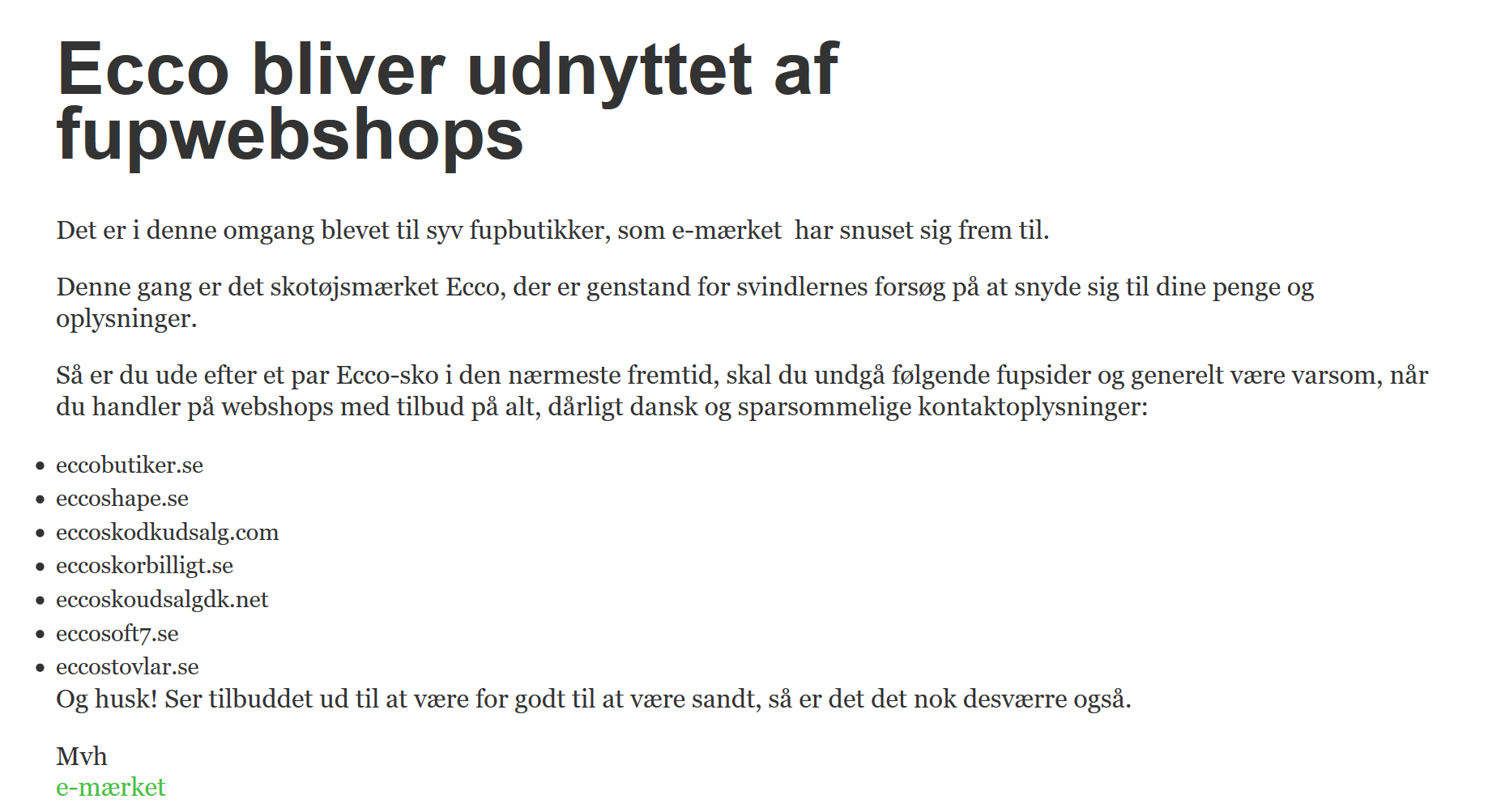 Den rigtige http://ecco.dk 
Fup butikken http://www.eccobutiker.se/ 
Hvem er det http://whois.domaintools.com/
September 2019
IT Sikkerhed
25
Sådan spotter du en fupbutik
Sprogfejl og skæve priser
Alt for billige mærkevarer
Mangelfulde eller falske virksomhedsoplysninger
Mistænkelige betalingsmuligheder
Hold øje med webadressen
Tjek på Trustpilot – husk ikke alle anmeldelser er troværdige
Tjek firmaet på Facebook og se bl.a. hvornår deres side er oprettet. FUP butikker eksisterer kun i kort tid.

Er det er et tilbud, der er for godt til at være sandt?
Er tilbuddet kun gyldig i kort tid? – Skynd Dig!
September 2019
IT Sikkerhed
26
Tjek “om os”-siden
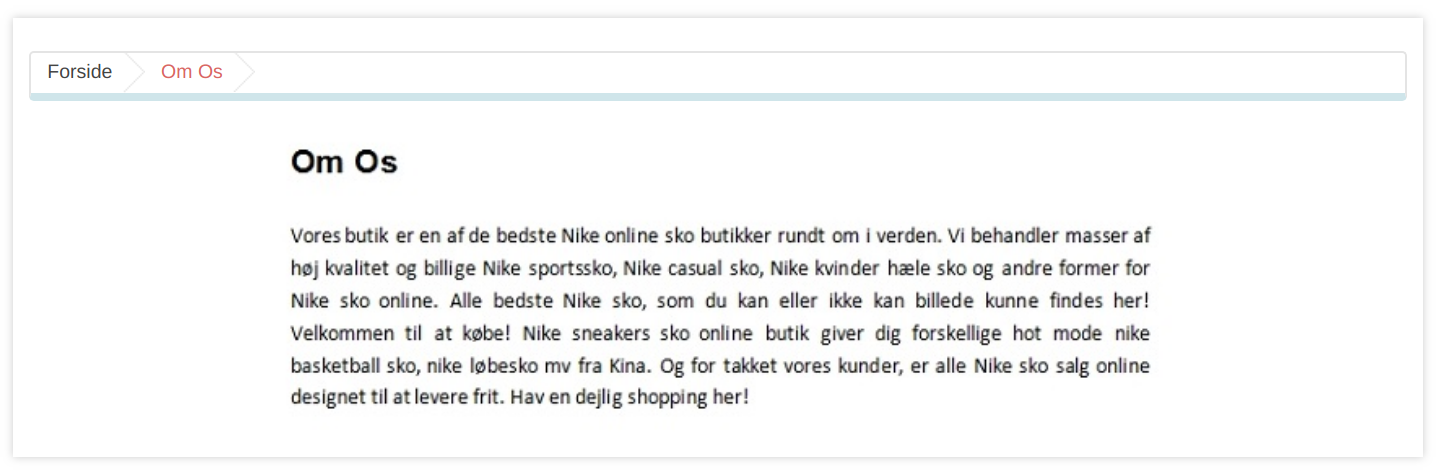 September 2019
IT Sikkerhed
27
[Speaker Notes: Fup-butikkerne ligner næsten rigtige online-butikker, men hackerne har sjældent tid til at skrive gode historier om deres fupbutikker. Rigtige online-butikker vil oftest gerne fortælle om sig selv og deres historie.]
Utroligt billige mærkevarer og skæve priser
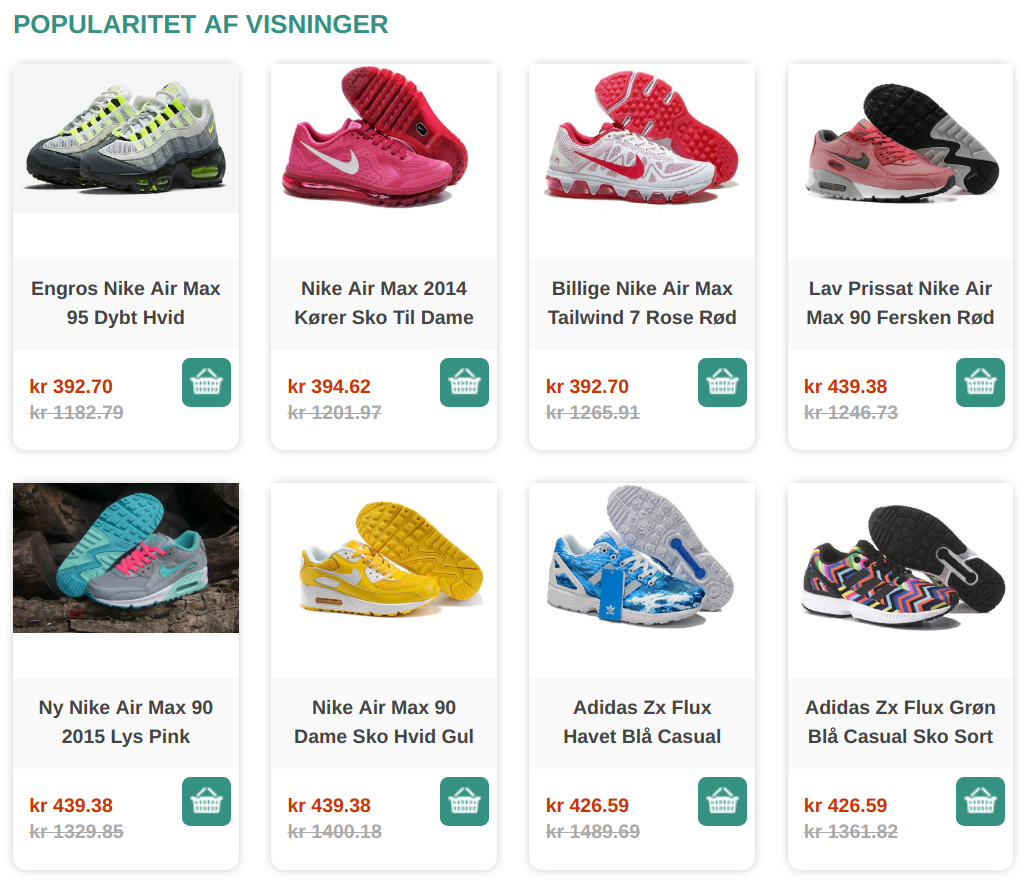 September 2019
IT Sikkerhed
28
[Speaker Notes: Fupbutikker annoncerer ofte med utrolige tilbud på mærkevarer. De ved at de fleste af os gerne vil gøre et godt tilbud og det spiller fupbutikkerne på, for at lokke os til at handle. Læg også mærke til de skæve priser der ender i 70 og 62 øre. Det er et tegn på at priserne er oversat til danske kroner af et automatisk computerprogram.]
Abonnementsfælden
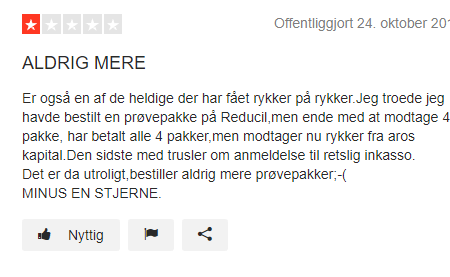 Reducil har været forbudt i Danmark siden 2011
forbrugerombudsmanden advarer mod prisamoknu 
forbrugerombudsmanden-advarer-mod-aktuelle-abonnementsfaelder 
bilvurdering-undga-blive-snydt-pa-nettet
September 2019
IT Sikkerhed
29
Netsvindel - Identitetstyveri
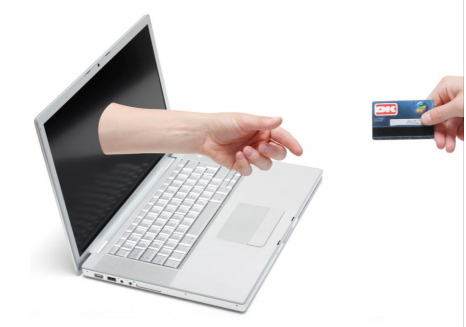 Det er identitetstyveri, når personlige oplysninger bliver stjålet og/eller misbrugt.

Personlige oplysninger kan fx være CPR-nummer, adgangskoder, sundhedsoplysninger eller andre følsomme persondata.
September 2019
IT Sikkerhed
30
Hackede sig til otte millioner kroner på bibliotekscomputere
To mænd er blevet idømt tre og fem års fængsel for at have installeret Spyware på 15 biblioteker.
De to mænd på 25 og 30 år havde installeret keyloggere på bibliotekernes computere fra sidst i 2016 indtil den 30. maj 2017, hvor de blev anholdt. Den ældste bror fik fem år, og den yngste fik tre år.
Keylogger er et stykke software, der gemmer alle indtastninger på tastaturet. På den måde kunne de aflure personlige oplysninger og blandt andet få adgang til biblioteksbrugernes bankkonti og oprette lån og bestille kreditkort og NemID-nøglekort.
September 2019
IT Sikkerhed
31
Hvis skaden er sket
Spærring af NemID og rettelse af adgangskoden
https://www.nemid.nu/dk-da/faa_hjaelp_til_dit_nemid 
Få spærret betalingskort
Kontakt din bank
Meld tyveriet til politiet
https://politi.dk/anmeld  
Opret en kreditadvarsel
https://www.borger.dk/internet-og-sikkerhed/Identitetstyveri/Kreditadvarsel 
Kontakt kreditorer og  aftaleparter, hvor tyven har brugt dine oplysninger
September 2019
IT Sikkerhed
32
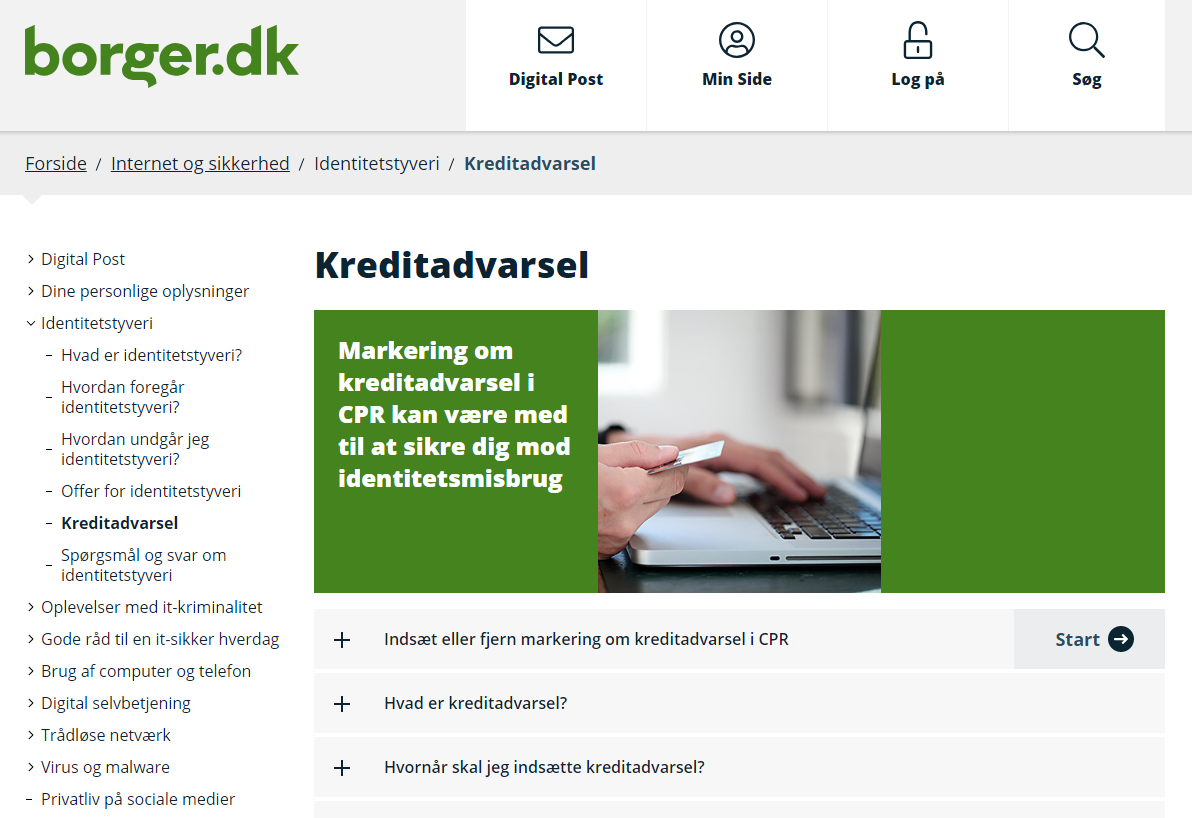 Kreditadvarsel
September 2019
IT Sikkerhed
33
Hvor fører linket hen – er det FUP eller FAKTA
https://itsupport.brundtoe.dk/2016/10/17/browser-sikkerhed/
September 2019
IT Sikkerhed
34
Clickbait –> Jagten på klik og annoncekroner
Butikskæde lukker butikker landet over

Skandaleramt topchef træder tilbage

Det er ekstremt arrogant

Biografer advarer mod dette trick

Oscar-vindende legende er død

Politiets frygt bekræftet
https://da.wikipedia.org/wiki/Clickbait
September 2019
IT Sikkerhed
35
Falske reklamer
September 2019
IT Sikkerhed
36
Pilotfejl -> brugerfejl
September 2019
IT Sikkerhed
37
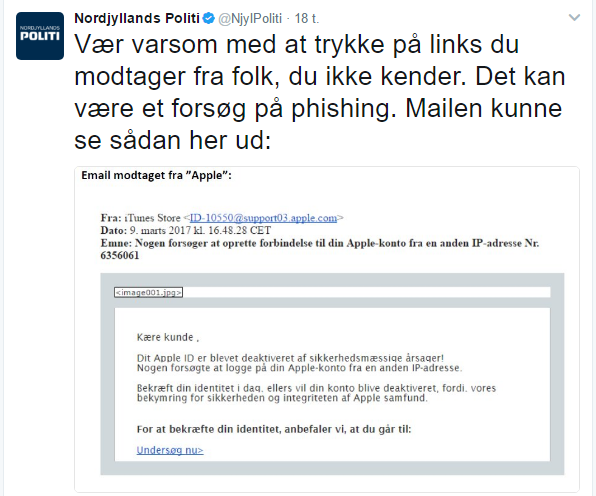 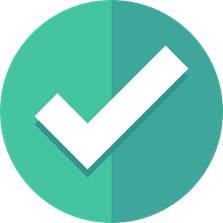 Pishing mail
September 2019
IT Sikkerhed
38
Hvem har ringet ?
Telefonopkald
SMS og MMS
September 2019
IT Sikkerhed
39
Hvem er det der ringer?
Opdater kontakter med kendte personer

Er det et dansk telefonnummer?

Tjek ukendte numre på:
https://krak.dk
https://118.dk
September 2019
IT Sikkerhed
40
Den falske Microsoft IT Supporter
Hvad kan han se om min Pc http://ipaddress.com
September 2019
IT Sikkerhed
41
Den falske Microsoft IT Supporter Medarbejder
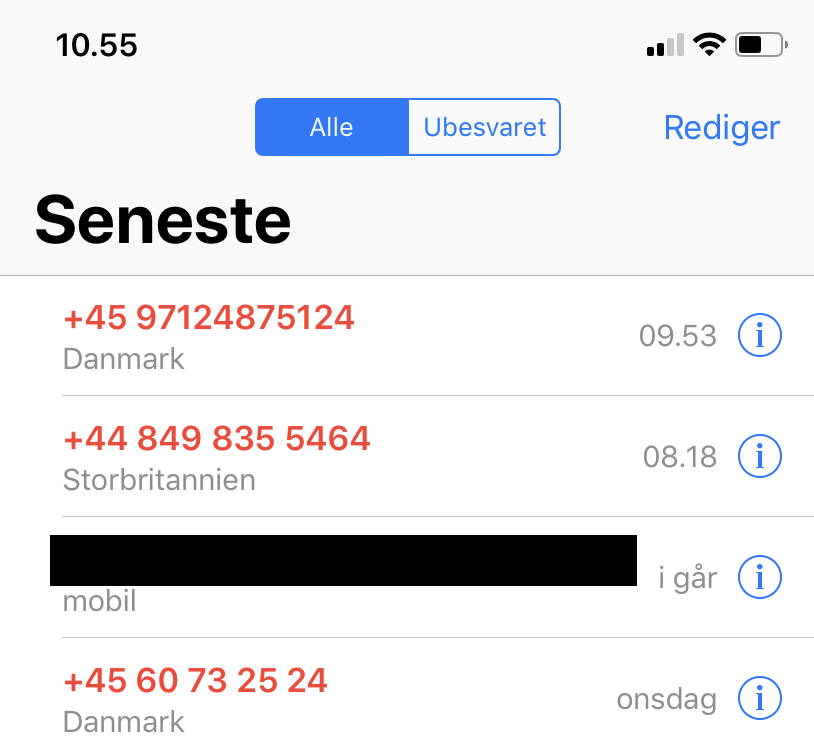 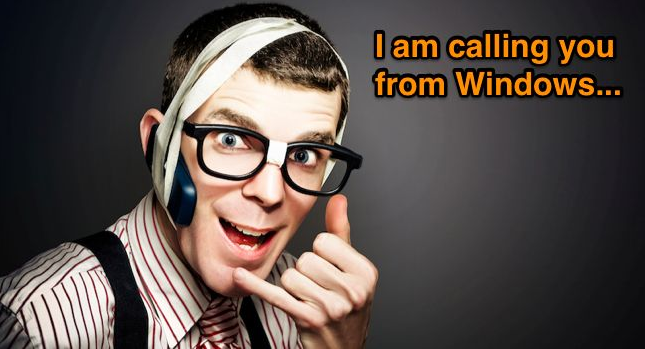 Nets
Danske Bank
Hvad kan han se om min Pc http://ipaddress.com
September 2019
IT Sikkerhed
42
SMS -> Fup eller Fakta
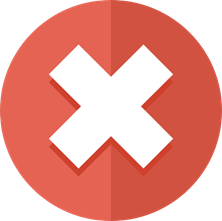 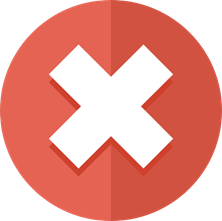 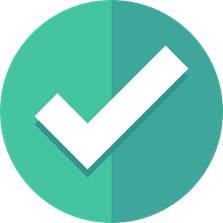 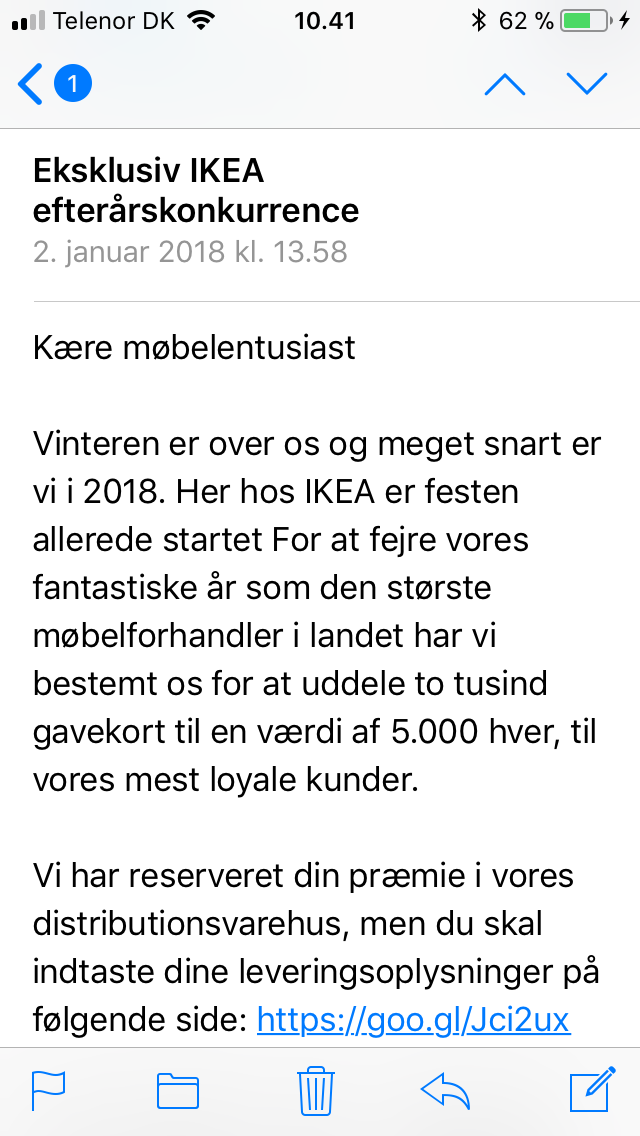 September 2019
IT Sikkerhed
43
URL shortening på godt og ondt
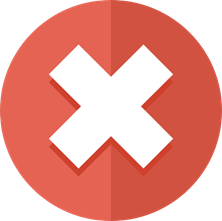 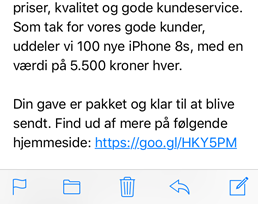 Anvendes for at forkorte link til en webside. Meget anvendt i sms, på Twitter og Facebook

Hvor fører det hen

https://www.websiteplanet.com/da/webtools/redirected
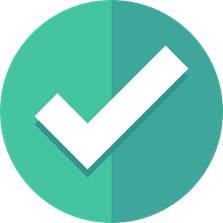 Her er links til materialet, som jeg har publiceret via mit Google Drev. PDF versionen findes på  http://bit.ly/2vSypJV
September 2019
IT Sikkerhed
44
Spam mappen
September 2019
IT Sikkerhed
45
Phishing mail
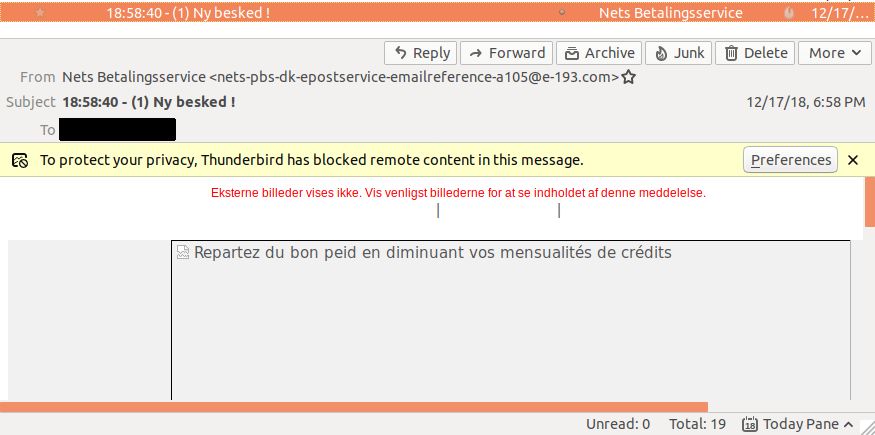 September 2019
IT Sikkerhed
46
Phishing mail
September 2019
IT Sikkerhed
47
Phishing mail – Advanced System Care?!
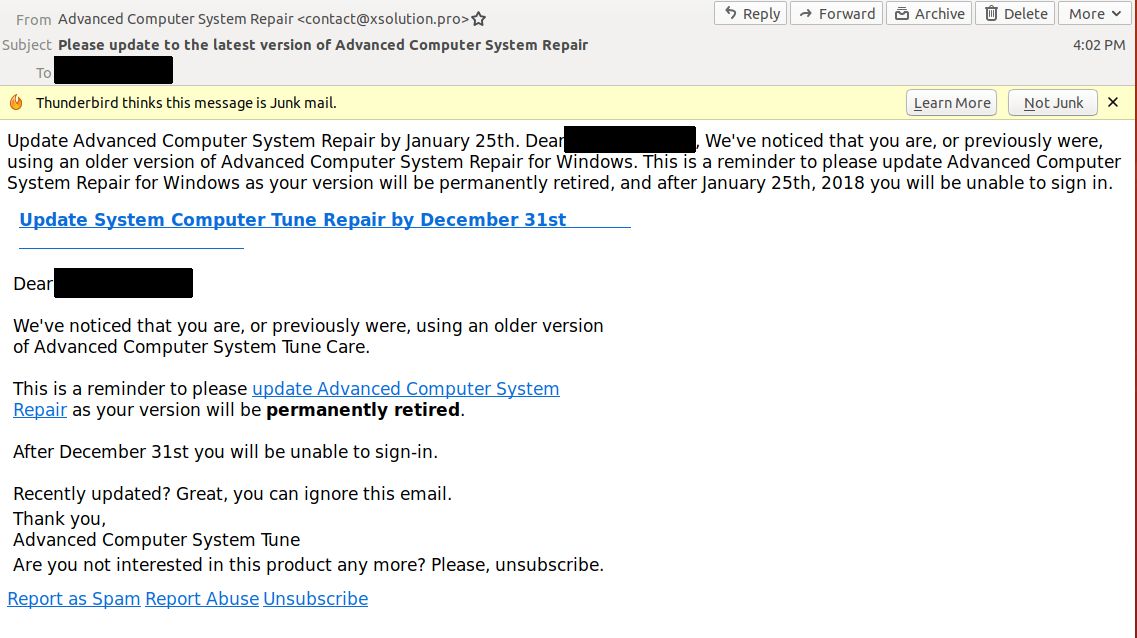 September 2019
IT Sikkerhed
48
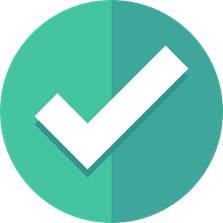 Denne er god nok
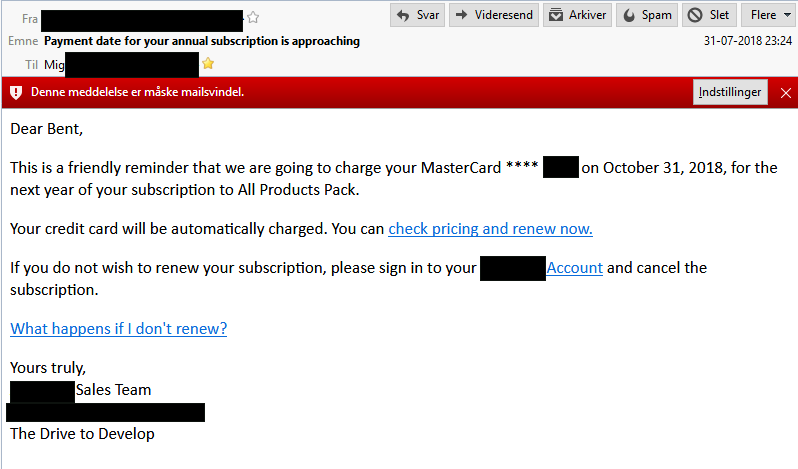 September 2019
IT Sikkerhed
49
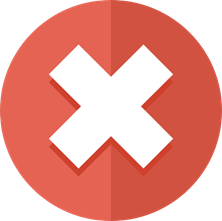 Phishing mail
September 2019
IT Sikkerhed
50
Phishing mail
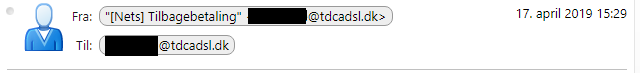 September 2019
IT Sikkerhed
51
Browser beskyttelse
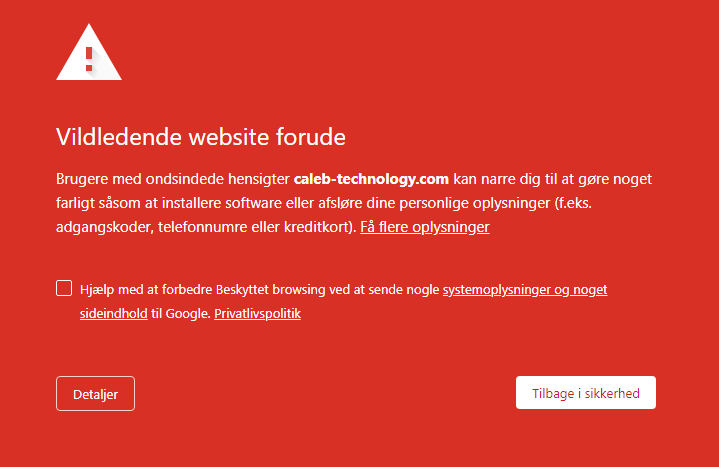 September 2019
IT Sikkerhed
52
Mail med Ransomware – en zip fil
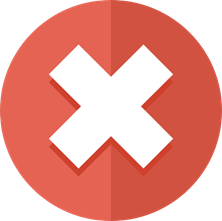 September 2019
IT Sikkerhed
53
Ransomware – hindrer dig i adgang til dine data
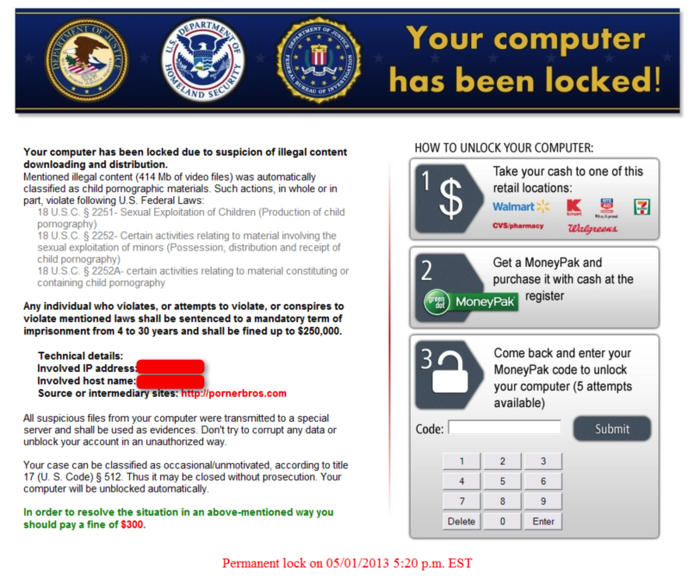 September 2019
IT Sikkerhed
54
Mail med Ransomware – Excel regneark
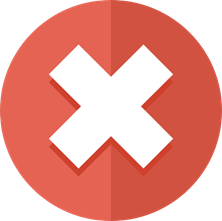 September 2019
IT Sikkerhed
55
Er min mailadresse blevet kompromitteret?https://haveibeenpwned.com
September 2019
IT Sikkerhed
56
Sikkerhed på sociale medier
September 2019
IT Sikkerhed
57
Facebook Sikkerhed
Sikker adfærd
Kendte personers anprisninger af produkter er normalt FUP
Konkurrencer er ofte FUP
Konkurrencer hvor deltagelse kræver at du deler er FUP
Ferie oplysninger, når du er kommet hjem.

Bliv kun venner med personer du kender/har mødt.
Del kun med dine venner
http://www.ekurser.nu/kursus/315
September 2019
IT Sikkerhed
58
Facebook #svindel og #humbug
September 2019
IT Sikkerhed
59
Falsk Legoland konkurrence
2
1
September 2019
IT Sikkerhed
60
Hvad kan man se om min profil
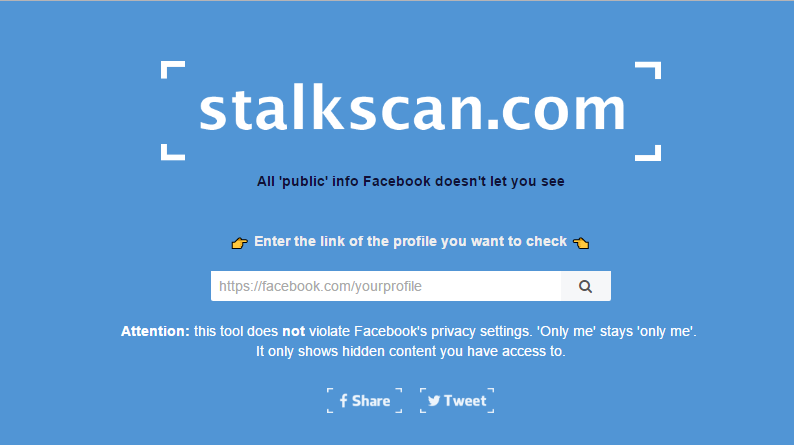 http://stalkscan.com
September 2019
IT Sikkerhed
61
Browsersikkerhed
Se dig for inden du klikker på et link
Se efter hængelåsen før du indtaster personlige oplysninger
Bloker for tredjeparts cookies
Slet cookies <CTRL> +  <SHIFT> + <DELETE>
Browse inkognito – så slettes alle spor når browseren lukkes
Brug eventuelt en addblocker og script blocker
https://itsupport.brundtoe.dk/2016/10/17/browser-sikkerhed/
September 2019
IT Sikkerhed
62
Er Pc’en inficeret eller på vej til at blive det?
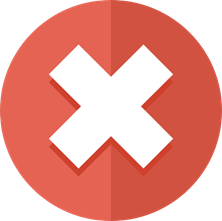 September 2019
IT Sikkerhed
63
Opfordringer til at rense din Pc
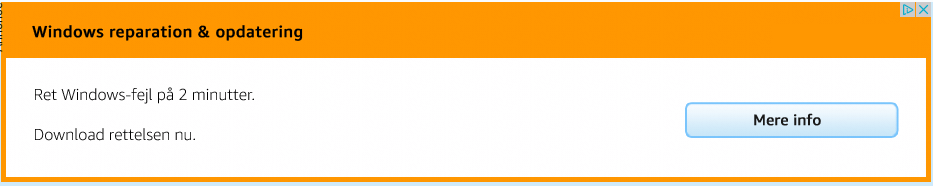 Dette er ofte starten på en masse bøvl

Gratis versionen kan kun finde fejl ikke rette

Er ofte starten på installation af mange mærkelige programmer
September 2019
IT Sikkerhed
64
Internet Explorer i 2019
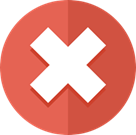 Understøtter ikke nyere web standarder

Sikkerhedsrisiko

Microsoft fraråder anvendelse til web browsing

Microsoft anbefaler kun anvendelse på firmanetværk
September 2019
IT Sikkerhed
65
Browser beskyttelse
Brug din sunde fornuft før du klikker på et link
Opret favoritter til de mest brugte sider
Tjek hængelås og websidens adresse
Browser plugin anti AdWare og spyware (indgår i de fleste antivirus programmer)
Reklameblokering --> Adblocker
Opsætning af browser
Cookies herunder tredjeparts – brug godkendte sites
Slet browserdata <CTRL> + <SHIFT> + <DELETE>
Inkongito/Privat browsing
IE, Edge og Firefox <CTRL> + <SHIFT> + P
Chrome <CTRL> + <SHIFT> + N
Brug to browsere – Den ene med ”sikker opsætning”
September 2019
IT Sikkerhed
66
Hvor fører linket hen
DK Hostmaster administrerer danske Internetdomæner

https://ekstrabladet.dk/nyheder/samfund/pia-koebte-legetoej-i-fakta-endte-paa-haard-porno-side/7334579

Kontrol hos Hostmaster https://dk-hostmaster.dk 

Kontrol hos Whois http://whois.domaintools.com/
September 2019
IT Sikkerhed
67
Husk favoritter i browsere
September 2019
IT Sikkerhed
68
Hvad betyder hængelåsen
Forbindelsen mellem serveren og din browser er krypteret.

Hængelåsen giver ingen garanti for, at siden ikke er en FUP side.
September 2019
IT Sikkerhed
69
Er siden sikker ?
September 2019
IT Sikkerhed
70
Sikkerhed i browseren
?
Dagen efter var fejlen rettet https://oversvommelse.kyst.dk/
September 2019
IT Sikkerhed
71
Hængelåse og certifikater
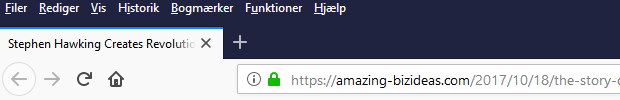 1
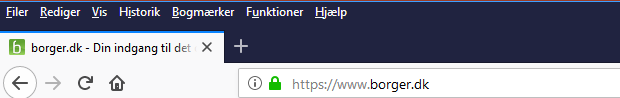 2
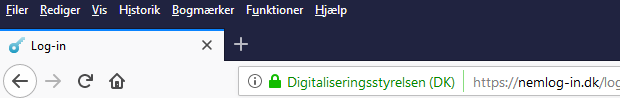 3
Google Chrome version 76 viser ikke navn på EV certifikat (september 2019)

https://www.fairssl.dk/vejledninger/hvad-er-ssl-certifikater 
https://itsupport.brundtoe.dk/2017/11/18/den-groenne-haengelaas
September 2019
IT Sikkerhed
72
Domæne valideret SSL certifikat
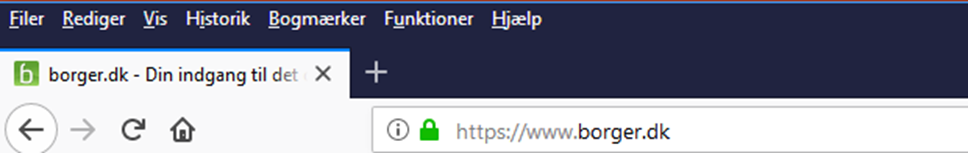 1
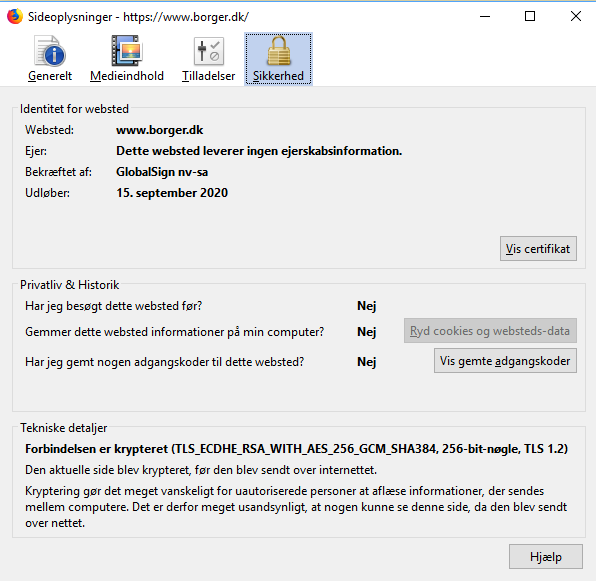 3
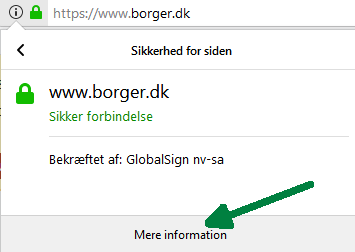 2
September 2019
IT Sikkerhed
73
Firma valideret SSL certifikat
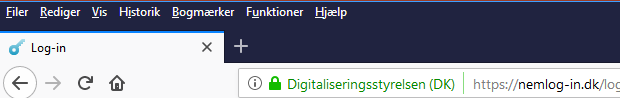 1
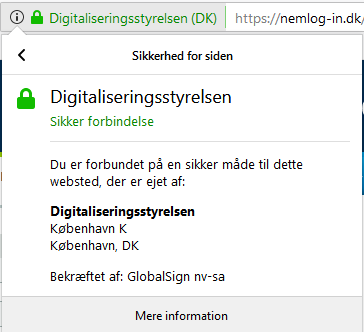 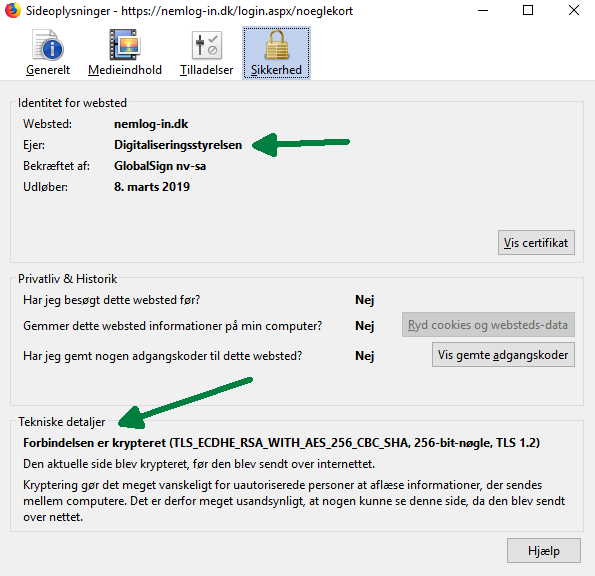 2
3
September 2019
IT Sikkerhed
74
Cookies
Cookies bruges bl.a. til at målrette annoncer
Indkøbskurven på en website er ofte en Cookie
Cookies anvendes til at indsamle informationer om brugernes adfærd
Oplysningerne som indsamlet sælges
Cookies er normalt uskadelige
Cookie boksene kan blot lukkes

Anbefalinger
Slå tredjeparts cookies fra i din browser, giver færre reklamer
Slet browserdata manuelt eller brug Privat browsing
September 2019
IT Sikkerhed
75
Eventuelt Live demo
Firefox  indstillinger
Privatliv og sikkerhed
Beskyttelse mod sporing
Historie
Cookies
Google Chrome
Privacy badger
September 2019
IT Sikkerhed
76
Det gode password
Jo længere jo bedre
Genbrug ikke passwords
Brug eventuelt en password husker
Brug to- faktor identifikation hvor muligt
Registrer mobilnummer på relevante konti
Ha’ en ekstra mailkonto til gendannelse af password
https://itsupport.brundtoe.dk/2016/10/18/det-gode-password/
September 2019
IT Sikkerhed
77
Der skal to parter til at sikre det gode password
Du kan beskytte dig ved at
Have gode passwords
Du har ingen indflydelse på hvordan Det offentlige og firmaer beskytter dine 
Kodeord og kreditkort
Personlige oplysninger
https://aldomann.github.io/random/zxcvbn/
September 2019
IT Sikkerhed
78
Det gode Password
Nye anbefalinger fra juni 2017
Jo længere jo bedre
Brug en frase (del af sætning)
Ingen krav til Store og små bogstaver, tal og specialtegn
Skift kun ved mistanke om kompromittering
Brug en vrøvle sætning
hesten-halter-springer-voldsomt

Referencer
https://www.theverge.com/2017/8/7/16107966/password-tips-bill-burr-regrets-advice-nits-cybersecurity
 https://aldomann.github.io/random/zxcvbn/
September 2019
IT Sikkerhed
79
Råd til bedre passwords
Slå to-trinsbekræftelse til på digitale tjenester som fx Facebook, Gmail og iCloud
Brug altid mindst 12 tegn i dine passwords.
Placér specialtegn, store bogstaver og tal forskellige steder i passwordet – og ikke kun i starten eller til sidst.
Skift dine passwords jævnligt og variér dem på tværs af forskellige konti.
Brug fx sætninger fra dine yndlingssange som inspiration til dine passwords.

Registrer dit mobilnummer på dine konti til brug for to faktor ID og ved glemte password.
Hav en ekstra mailkonto til genskabelse af password.
September 2019
IT Sikkerhed
80
Password – jo længere jo bedre
Tiderne ovenfor er fra 2016

Se også gør det selv tjek kodeord
https://www.version2.dk/artikel/check-selv-styrken-dine-kodeord-med-hashcat-1072974
September 2019
IT Sikkerhed
81
Hjælp til at huske password
Gem ikke password i browseren
Brug Password husker.
Dashlane
Keepass
LastPass
1Password
”Den lille sorte bog”
Læs mere
Sammenligning af password managers
September 2019
IT Sikkerhed
82
Kodeordshuskere
Demo af LastPass

Demo af Keepass2

https://www.magicaljellybean.com/keyfinder/

https://www.magicaljellybean.com/passwdfinder/

 Fungerer bedst på Windows 7 og 8.1
September 2019
IT Sikkerhed
83
Jeg kan ikke huske mine password
Passwordhusker (Dashlane, 1Password, LastPass, Keepass m.fl.)
Du skal huske et godt og langt password
Eksempel på password fra en passwordhusker
Q0Co5p[$s/8kxY?nNf$/K#jR|

Skriv en del af passwordet ned – husk selv den manglende del

Brug en vrøvle sætning
hesten-halter-springer-voldsomt

Gemme i browser er usikkert (Nirsoft Password Recovery)
September 2019
IT Sikkerhed
84
NemID nøgleapp
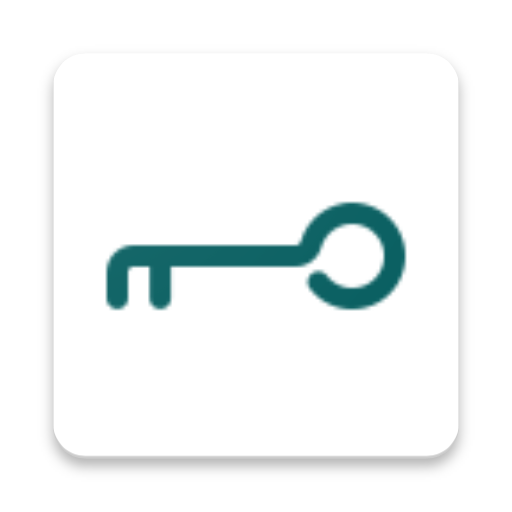 App’en er et supplement til dit nøglekort, og kan ikke stå alene. 

Husk derfor altid at gemme dit nøglekort!

App’en bygger på ”anmodninger” og er ikke en digital kopi af dit nøglekort.
Ved brug af appen består NemID 
fortsat af to faktorer:

noget du ved (brugernavn og adgangskode)
noget du har (nøgleapp)
https://www.nemid.nu/dk-da
September 2019
IT Sikkerhed
85
[Speaker Notes: Formål med slide: 
Sikkerhedsaspektet: Hvorfor en app? Her er alternativet til et billede af nøglekortet  
Forklaring af funktionaliteten – ”anmodninger” forklaret. (log-in og signering) 
Forudsætning for at gennemføre øvelsen
App’en er downloadet – virker både til IOS og Android 
App’er er aktiveret (indrulleret – 1 times varighed) 
Deltagere har deres nøglekort/nøgleviser med.]
Login på Pc med Apple-id – to faktor ID
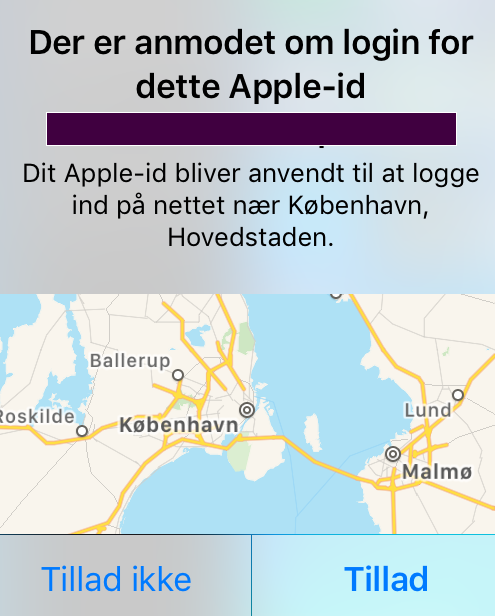 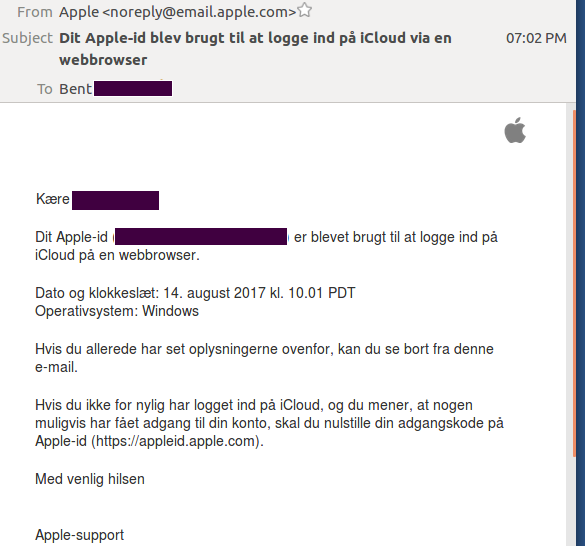 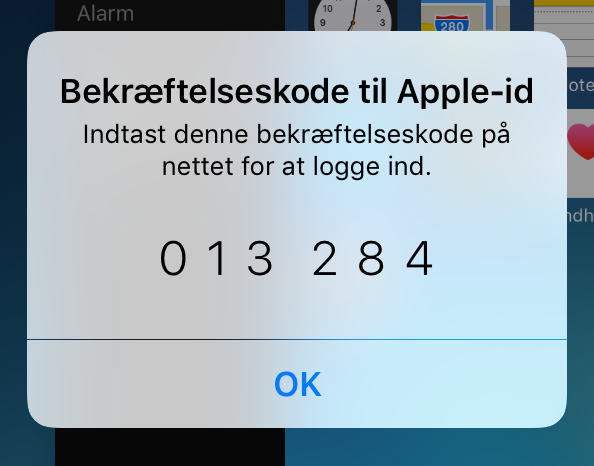 September 2019
IT Sikkerhed
86
To faktor login og biometri
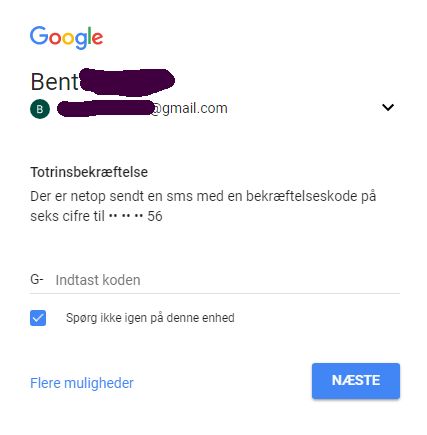 To faktor login
Nøglekort eller viser (NemId)
SMS (fx gmail)

Biometri
Fingeraftryk (fx tablets og smartphones)
Iris scanning 
Ansigtsgenkendelse -> Windows Hello
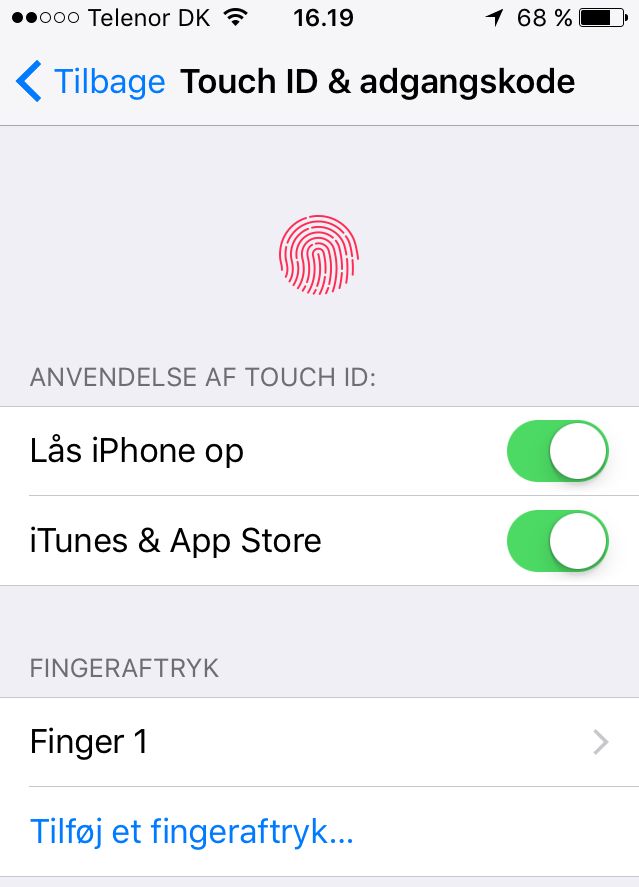 September 2019
IT Sikkerhed
87
Netværkssikkerhed
Beskyt dit trådløse med et selvvalgt password
”Glem netværk” på dine enheder
Slå Wifi og Bluetooth fra, når det ikke anvendes
Undgå åbne netværk
Brug evt. VPN forbindelse på åbne netværk
https://itsupport.brundtoe.dk/sikkerhed/netvaerkssikkerhed/
September 2019
IT Sikkerhed
88
Netværkssikkerhed
Slå Wifi og Bluetooth fra når det ikke benyttes

Hvilke netværk har jeg sidst været på

Smartphones
Netværksdeling – Aktiver kun ved anvendelse

Anvendelse af ubeskyttede netværk er risikabelt
Brug VPN APP. Eksempelvis Avast, Avira og AVG

Router
Skift password for administrator og password for netværkslogin
Ret eventuelt netværks-id SSID
Lav en aktiv liste over udstyr der må kobles på trådløst
September 2019
IT Sikkerhed
89
Netværkssikkerhed
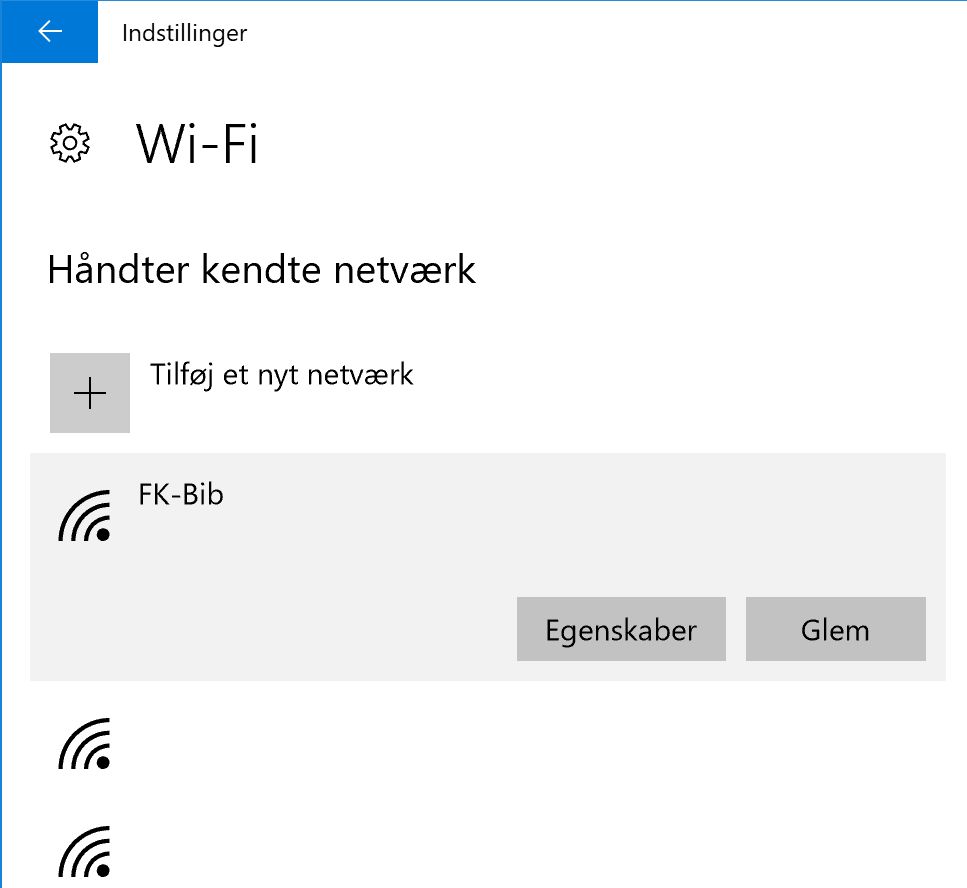 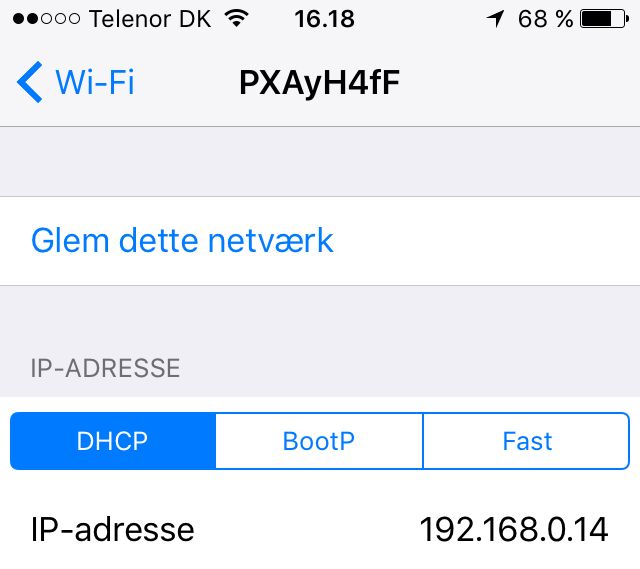 September 2019
IT Sikkerhed
90
Husk Selvvalgt password på Routeren
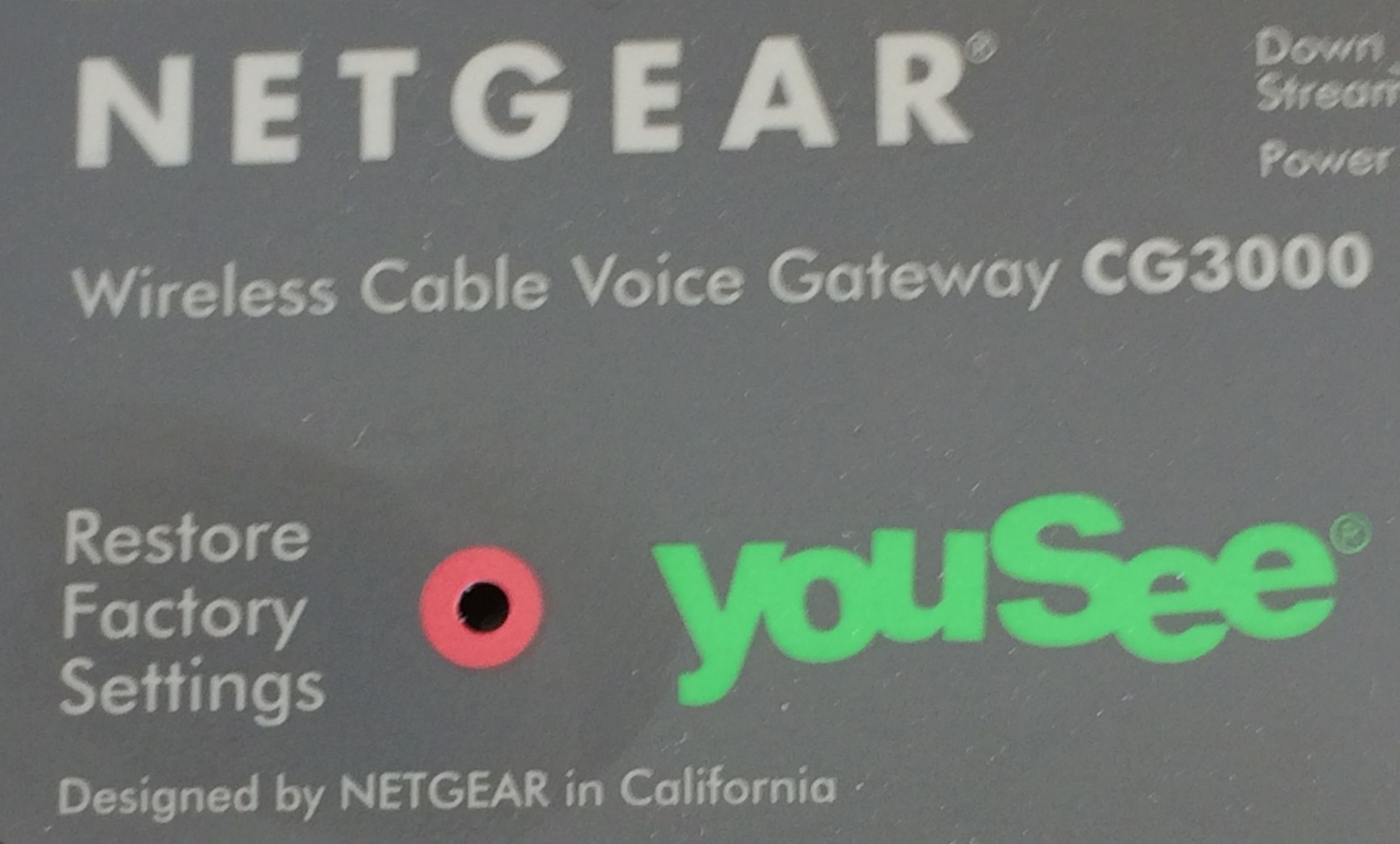 https://mitwifi.dk
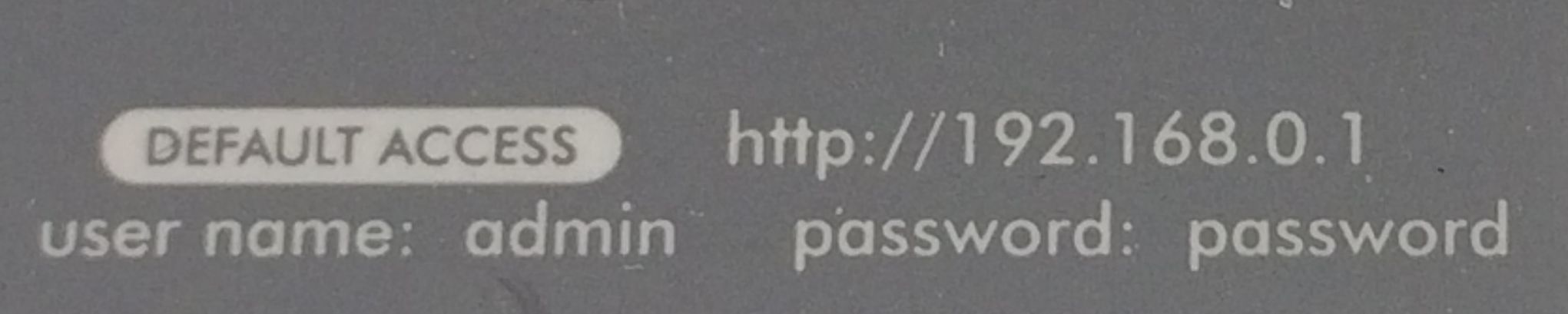 September 2019
IT Sikkerhed
91
Netværkssikkerhed - AVG
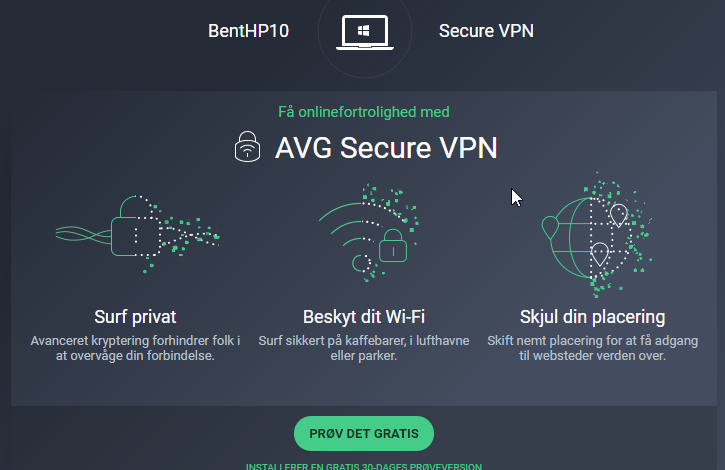 September 2019
IT Sikkerhed
92
Sikkerhedssoftware
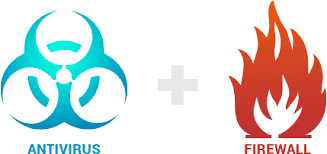 Se briefing om 
Windows Defender
iPhone og iPad sikkerhed (der er også slides om Android)
https://itsupport.brundtoe.dk/sikkerhed/antivirus-og-firewall/
September 2019
IT Sikkerhed
93
Hold dine enheder opdateret
Opdater operativsystemet
Opdater dine programmer og apps
Fjern programmer og apps, som du ikke anvender
Hent kun programmer og apps fra ”godkendte” kilder
Ryd op – fjern midlertidige filer
https://itsupport.brundtoe.dk/2016/05/15/vedligeholdelse-af-en-pc/
September 2019
IT Sikkerhed
94
Se detaljerne i briefingerne
Windows Update
iPhone Sikkerhed (også noget om Android opdateringer)
September 2019
IT Sikkerhed
95
Tag backup af dine data
Brug de indbyggede backup muligheder i operativsystemerne.
Brug skyen til synkronisering
Særligt for Pc
Brug tredjeparts backup program
Tag backup til en ekstern USB disk
https://itsupport.brundtoe.dk/windows/backup-og-gendannelse-af-pc/
September 2019
IT Sikkerhed
96
Detaljer om backup
Se briefing om Pc-vedligeholdelse
September 2019
IT Sikkerhed
97
Kryptering
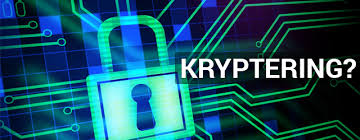 Alle data på en ikke krypteret harddisk kan læses
Hvis man kan boote PC’en
Eller tager harddisken ud os sætter den i en harddiskboks.
En iPad og en iPhone er krypteret, når den er låst
En Android Enhed kan være krypteret
https://itsupport.brundtoe.dk/2016/10/18/kryptering-af-data/
September 2019
IT Sikkerhed
98
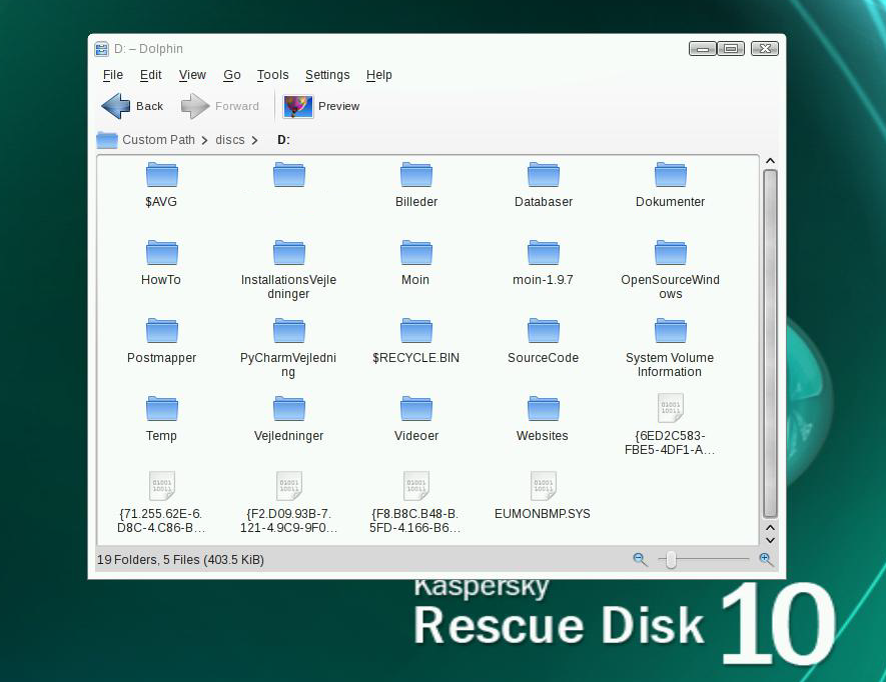 Kaspersky Rescue Disk
September 2019
IT Sikkerhed
99
Hvordan kan jeg kryptere mine data
E-Boks
Dokumenter kan uploades til E-boks
BitLocker på Windows 7, 8, 8.1 og 10 Professional.
Dokumenter og billeder i skyen hos Google, iCloud og Dropbox er krypterede.
OneDrive Microsoft krypterer kun under transport. Kun business versionen krypterer når data ligger i skyen.
Dokumenter som synkroniseres til skyen bør også beskyttes på Pc’en.
https://www.boxcryptor.com kan kryptere lokalt inden det lægges i skyen (Google, DropBox, Box og OneDrive).
September 2019
IT Sikkerhed
100
VeraCrypt
https://www.veracrypt.fr/en/Home.html
September 2019
IT Sikkerhed
101
Pc Kryptering
7 zip og WinZip
Kan kryptere en zipfil
AVG Antivirus Protection Pro
Kan kryptere en mappe på en Pc
Når mappen er åben fungerer den som et ekstra Disk Drev.
Veracrypt
https://www.veracrypt.fr/en/Home.html 
PGP (Pretty Good Privacy)
Overtaget af Symantec og kræver betaling
Open source version https://www.gnupg.org/
September 2019
IT Sikkerhed
102
Hvad gør man når det er gået galt
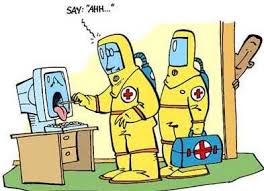 Windows Pc
Windows 10 lav en ren installation
Alle versioner Indlæs en systembackup og en databackup
Tablet og smartphone
Nulstil enheden
Genstart enheden – backup fra skyen indlæses automatisk
September 2019
IT Sikkerhed
103
Gendanne tablet, smartphone og Mac
Gendanne en iPhone eller iPad
Nulstille: https://support.apple.com/da-dk/HT201351
Genstart og indstil iPhone/iPad
Gendanne en Mac
Indlæs backup fra TimeMachine
Tænd Pc og hold <CMD> + R nede indtil Recovery dialogen vises.
Gendanne en Android Telefon eller Tablet
Læs vejledningen på producentens hjemmeside
Søg på Youtube
Eksempel https://www.youtube.com/watch?v=EeWiML00i9E
September 2019
IT Sikkerhed
104
Hvad fejler min Pc er den inficeret?
Symptomer
Min PC er meget langsom
Programmer fungerer underligt
Min Pc er låst. Jeg kan ikke logge ind
Jeg kan ikke åbne mine dokumenter
Der er mange mislykkede opdateringer fra Windows Update
Min browser opfører sig mærkeligt
Diagnose
Det kan være en infektion
Det kan være en Pc der er sandet til grundet manglende vedligeholdelse
Behandling
Rensning eller geninstallation
September 2019
IT Sikkerhed
105
Skal jeg rense eller gendanne min Pc
Pc kan genstartes til fejlsikret tilstand?
Forsøg med en rensning før geninstallation.
Pc er låst
Genstart med Kaspersky Rescue Disk fra USB Stick
Forsøg rensning
Kopier eventuelt data til USB stick/disk

Virker det ikke så gå til gendannelse!

Skjult slide viser renseværktøjer
https://itsupport.brundtoe.dk/2016/05/02/rense-din-pc/
September 2019
IT Sikkerhed
106
Annoncer for Rense- og optimeringsværktøjer
Brug Windows 10 indbyggede værktøjer

Se præsentationen om  PC vedligeholdelse
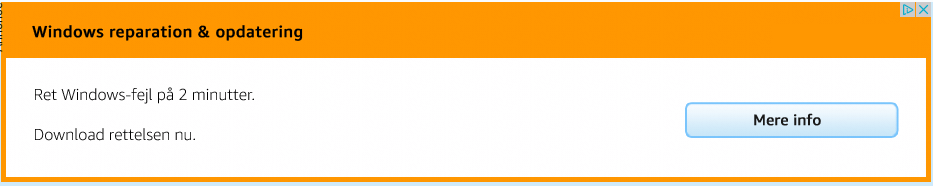 September 2019
IT Sikkerhed
107
Udvalgte værktøjer til rensning af en Pc
Fra www.bleepingcomputer.com 
AntiRoot Kit 
Rkill
RougeKiller
TDDS Killer
Adware, PuP og spyware (tjek med bleeping)
AdwCleaner
Malwarebytes Anti Malware
Emsisoft Emergency Kit
Sophos
HijackThis
Antivirus producenterne har også Rescue Værktøjer
September 2019
IT Sikkerhed
108
Kan du redde dine data før geninstallation?
Har du lavet og afprøvet en backup af dine data ?
Er din mailkonto IMAP eller POP3 ?
Bruger du webmail eller mail-klient ?
Har du dine dokumenter og billeder i skyen ?
Hvor er dine data fra slægtsforskning o. lign ?

Redningsforsøg
Start din Pc fra USB stick med et Linux operativsystem
Kaspersky Rescue Disk http://support.kaspersky.com/viruses/rescuedisk 
Linux Ubuntu Live USB Stick
Linux værktøj https://partedmagic.com/ ( 9 USD)
September 2019
IT Sikkerhed
109
Gendannelse
Jeg har en sikkerhedskopi af system og eller data
Start Pc og formater harddisken
Indlæs sikkerhedskopien

Jeg har ikke en sikkerhedskopi
Jeg har Windows 10
Hent med en anden Pc Windows 10 Migration Tool
Geninstaller Windows 10 
Jeg har Windows 7 og 8.1 som var på min Pc, da jeg købte den. 
Gendan til fabrikstilstand
September 2019
IT Sikkerhed
110
Afslutning
Udvalgte anbefalinger
September 2019
IT Sikkerhed
111
Udvalgte Anbefalinger om Informationssikkerhed
Brug sikkerhedssoftware som antivirus og firewall.
Har du en Windows Pc så brug en standard brugerkonto.
Hold dit operativsystem og dine programmer opdateret.
Tag backup af dine data og opbevar flere kopier
Vær opmærksom på, hvor et link i mail, sms og på Websider fører dig hen.
Brug gode passwords, genbrug dem aldrig, brug en passwordhusker og brug to faktor identifikation hvis muligt.
Beskyt dine private oplysninger på sociale netværk og indtast kun personlige oplysninger, når der er en hængelås på websiden.
Beskyt dit netværk med et selvvalgt kodeord og undgå hvis muligt åbne netværk.
https://itsupport.brundtoe.dk/2017/03/21/anbefalinger-om-informationssikkerhed/
September 2019
IT Sikkerhed
112
Spørgsmål
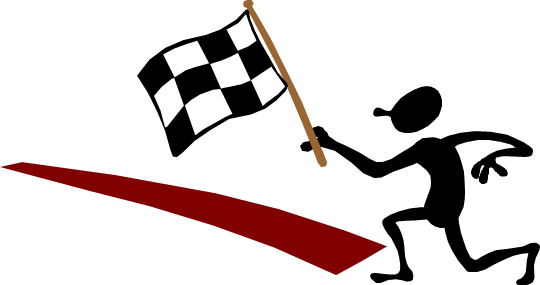 Bent Brundtø
E-mail: support@brundtoe.dk

Yderligere Detaljer findes på https://itsupport.brundtoe.dk
September 2019
IT Sikkerhed
113
Refleksion
Giver indlægget om sikkerhed anledning til at du vil ændre din adfærd på Internettet for:
at sikre din PC, tablet og smartphone mod, at uvedkommende får adgang til dine data (dokumenter, mails og billeder),

at at du beskytter dine data mod at blive ødelagt,

at du altid kan få adgang til dine data, når du skal bruge dem.
September 2019
IT Sikkerhed
114
Udvalgte Råd til den usikre bruger
Synkroniser billeder til Google Fotos
ET godt password er bedre end mange usikre
Brug en standardkonto (Admin konto til it support)
Ryd op i browser med <CTRL> + <SHIFT> + <DELETE>
Klik ALDRIG på link i mail og SMS
Indtast kun personlige oplysninger, når der er hængelås på websiden og kontroller adressen
Favoritter i browseren til Bank, SKAT, borger.dk og e-Boks
Hvis et tilbud er ”for godt” så er det FUP
Windows Update: Lad Pc stå tændt et par nætter hver måned og genstart næste morgen.
Brug Windows Defender
Husk at tage en backup til ekstern USB DISK
Gem vigtige dokumenter i E-Boks
September 2019
IT Sikkerhed
115
Sikker adfærd på nettet - 1
Brug sikkerhedssoftware som antivirus og firewall.
Hold programmer opdateret.
Tag sikkerhedskopi af dine data.
Undlad at klikke på links eller vedhæftede filer i e-mails, du får tilsendt uopfordret.
Undersøg adressen på et websted, før du udfylder formularer med fortrolige oplysninger. Oplys generelt kun fortrolige oplysninger på netsteder, du har tillid til.
Beskyt dit trådløse netværk med adgangskode.
Undgå at sende følsomme data over åbne trådløse netværk (netværk uden kryptering) eller via ukrypteret e-mail.
September 2019
IT Sikkerhed
116
Sikker adfærd på nettet - 2
Brug VPN (virtuelt privat netværk), hvis du bruger åbne trådløse netværk.
Hvis du har brugt et åbent trådløst netværk, så sæt din telefon/computer til at glemme det bagefter.
Brug forskellige passwords til alle tjenester. Du kan evt. holde styr på dine passwords med et password manager-program.
Slå to-faktor-autentifikation til.
Indstil privatlivsindstillingerne på sociale netværk, så de passer til dine krav.
Oplys ikke fortrolige og personlige oplysninger på sociale netsteder, debatsider og chatrum.
Hjælp dine børn med at lære sikker adfærd i den digitale verden.
September 2019
IT Sikkerhed
117
Windows 10 Sikkerhedsrelaterede indstillingerWindows Defender
Se præsentationen om Windows Defender
September 2019
IT Sikkerhed
118
Vedligeholdelse med Windows funktioner
Se præsentationen om PC vedligeholdelse
September 2019
IT Sikkerhed
119
Kilder 1
Sikker adfærd på Internettet
https://www.borger.dk/Sider/internet-og-sikkerhed.aspx  
http://www.ekurser.nu/tema/24  
https://dkr.dk/it
http://www.digitalsikkerhed.dk 

Sikker E-handel
https://www.emaerket.dk 
https://www.emaerket.dk/forbruger/tips-guides-og-gode-raad/saadan-spotter-du-en-fupbutik 
https://www.emaerket.dk/forbruger/tips-guides-og-gode-raad/gode-raad-om-sikker-e-handel 
https://www.forbrugerombudsmanden.dk/nyheder/forbrugerombudsmanden/pressemeddelelser/2018/forbrugerombudsmanden-advarer-mod-aktuelle-abonnementsfaelder/
September 2019
IT Sikkerhed
120
Kilder 2
Download af programmer
https://ninite.com 
https://www.iobit.com/ 
https://www.filepuma.com/ 
https://filehippo.com/ 
https://secunia.com 

Rensning af computer
https://www.bleepingcomputer.com/ 
https://www.shouldiremoveit.com/ 

Backup
https://www.easeus.com/ 
http://www.aomeitech.com 
https://www.macrium.com/
September 2019
IT Sikkerhed
121
Kilder 3
Værktøjsprogrammer
https://ccleaner.com 
http://www.glarysoft.com 
http://www.auslogics.com 
https://www.wisecleaner.com/ 
https://www.easeus.com/ 
http://www.aomeitech.com 

Antivirus
https://www.av-comparatives.org 
https://www.avg.com/ 
https://www.avira.com/ 
https://www.avast.com 
https://www.winhelp.us/configure-windows-defender-in-windows-8.html
September 2019
IT Sikkerhed
122
Kilder 4
Det gode password
https://www.dashlane.com 
https://1password.com 
http://www.nirsoft.net/password_recovery_tools.html 
https://fe-ddis.dk/cfcs/CFCSDocuments/Passwordvejledning_22092016.pdf  
https://uk.pcmag.com/password-managers-products/4296/guide/the-best-password-managers-of-2018
http://www.computerworld.dk/art/237982/biometrien-paa-vej-til-din-telefon-og-computer-disse-tre-loesninger-skal-afloese-1234-og-password1
September 2019
IT Sikkerhed
123
Kilder 5
Boote en låst PC
https://support.kaspersky.com/viruses/rescuedisk 
https://partedmagic.com 

Kryptering
https://www.boxcryptor.com  
https://www.veracrypt.fr/en/Home.html 
https://www.7-zip.org/ 
https://www.gnupg.org 

Ransomware
https://www.nomoreransom.org 
https://heimdalsecurity.com/blog/what-is-ransomware-protection
September 2019
IT Sikkerhed
124